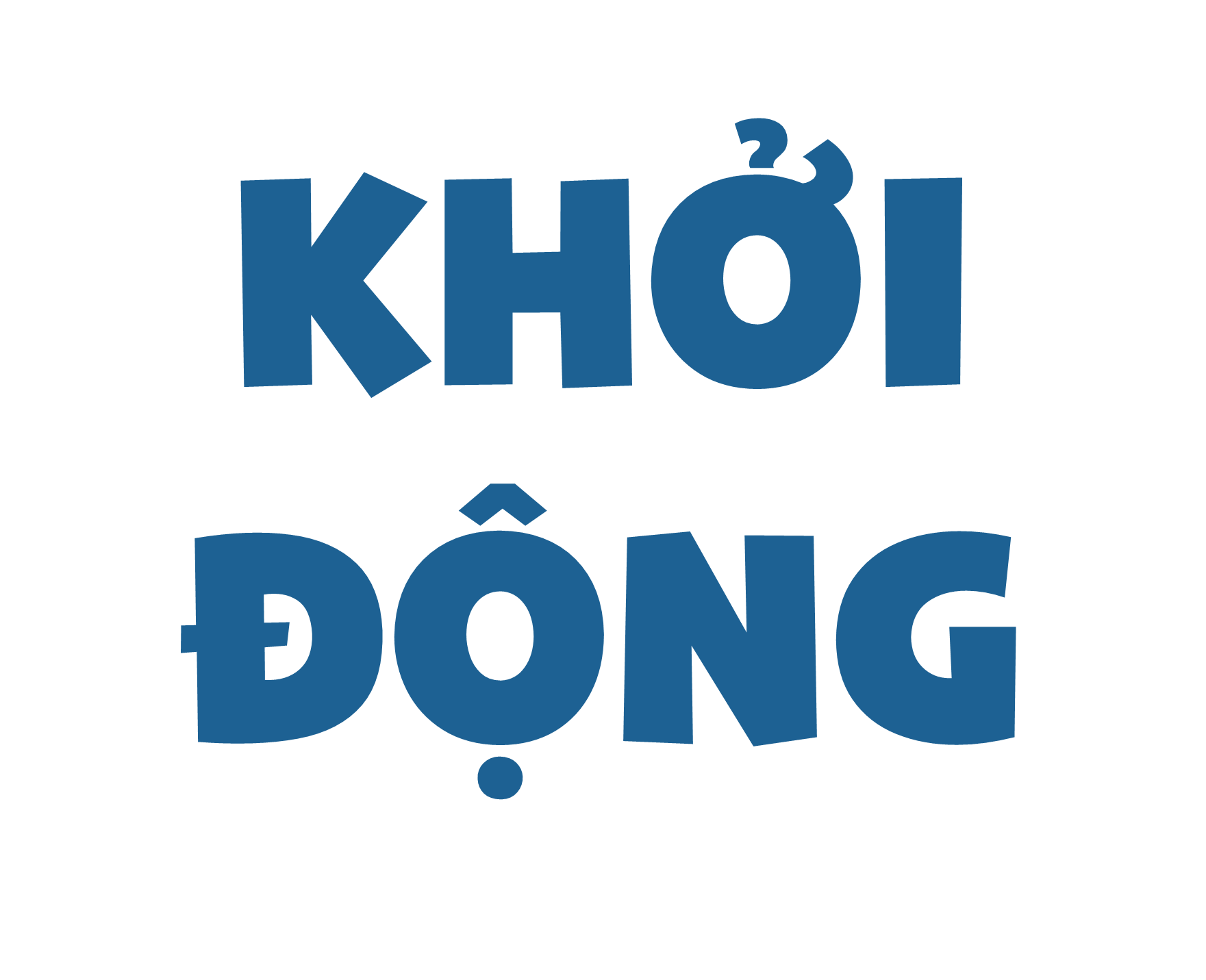 TRÒ CHƠI
GV đưa chai nước cho một HS, khi tiếng nhạc vang lên, HS sẽ lập tức truyền chai nước ấy cho HS khác. Hết nhạc HSnào giữ chai nước sẽ phải đứng lên kể tên 2 sáng chế có trong cuộc sống mà em biết.
Trong lịch sử, có một số nhà sáng chế tiêu biểu góp phần thay đổi xã hội loài người với các sáng chế của họ. Có thể kể đến như: Giêm Oát với động cơ hơi nước (1784), 
A-lếch-xan-đơ Gra-ham Beo với điện thoại (1876), Tô-mát Ê-đi-xơn với bóng đèn sợi đốt (1879), Các Ben với ô tô (1886),…
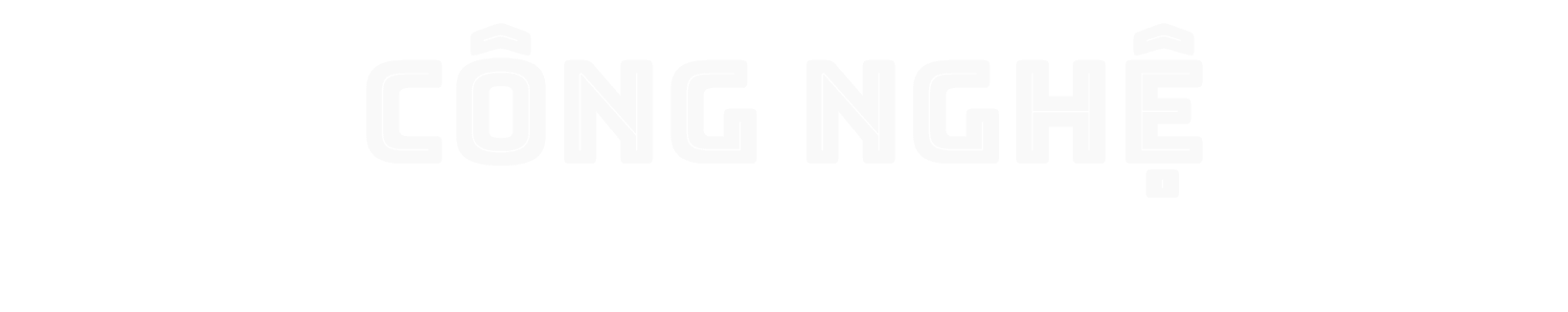 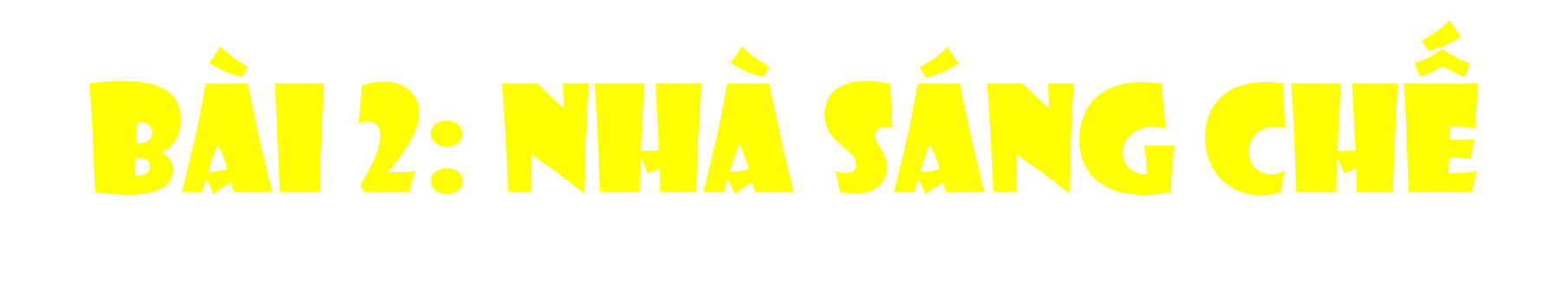 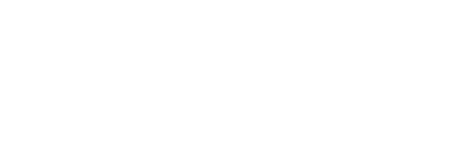 [Speaker Notes: Những đồ vật các em đã đoán được là những sáng chế trong đời sống của chúng ta. Để hiểu rõ về vai trò của sáng chế, lớp chúng mình hãy cùng đến với bài học Nhà sáng chế ngày hôm nay nhé!]
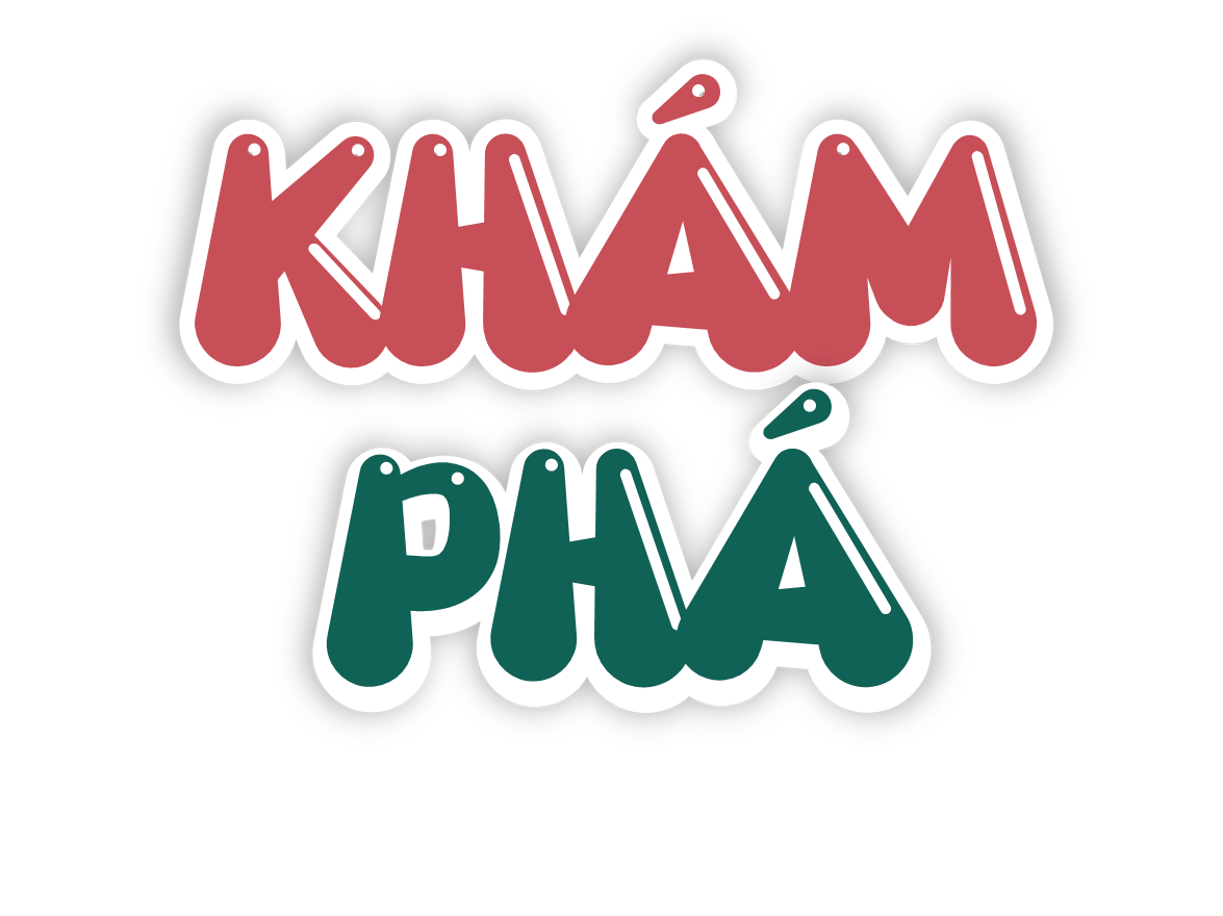 3. ĐỨC TÍNH CẦN CÓ CỦA NHÀ SÁNG CHẾ
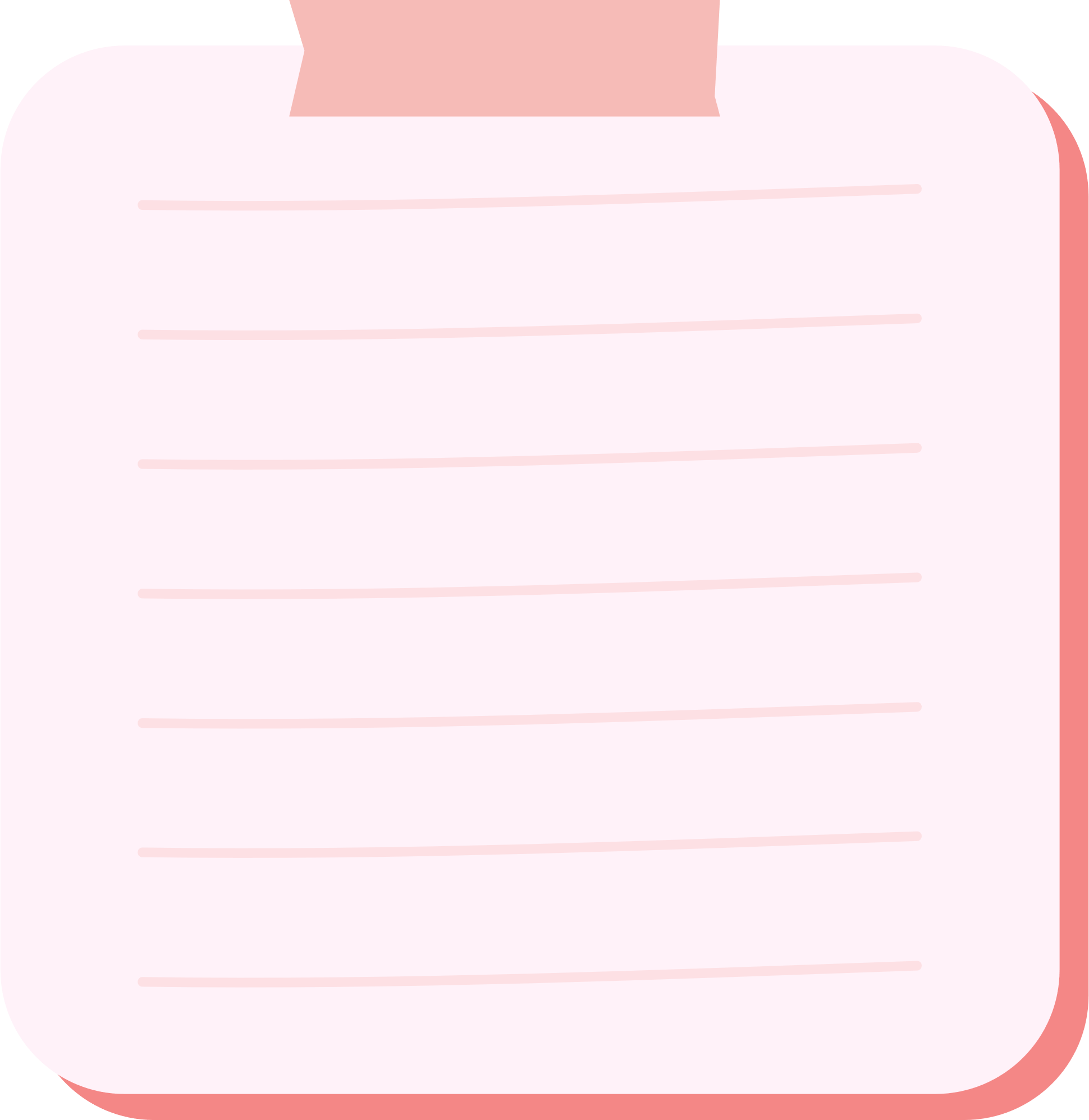 Câu chuyện nói đến nhà bác học nào?
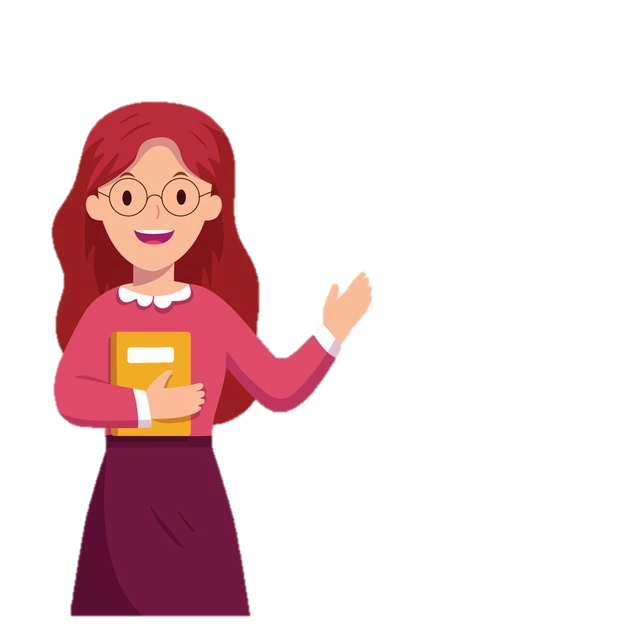 Ê-đi-xơn
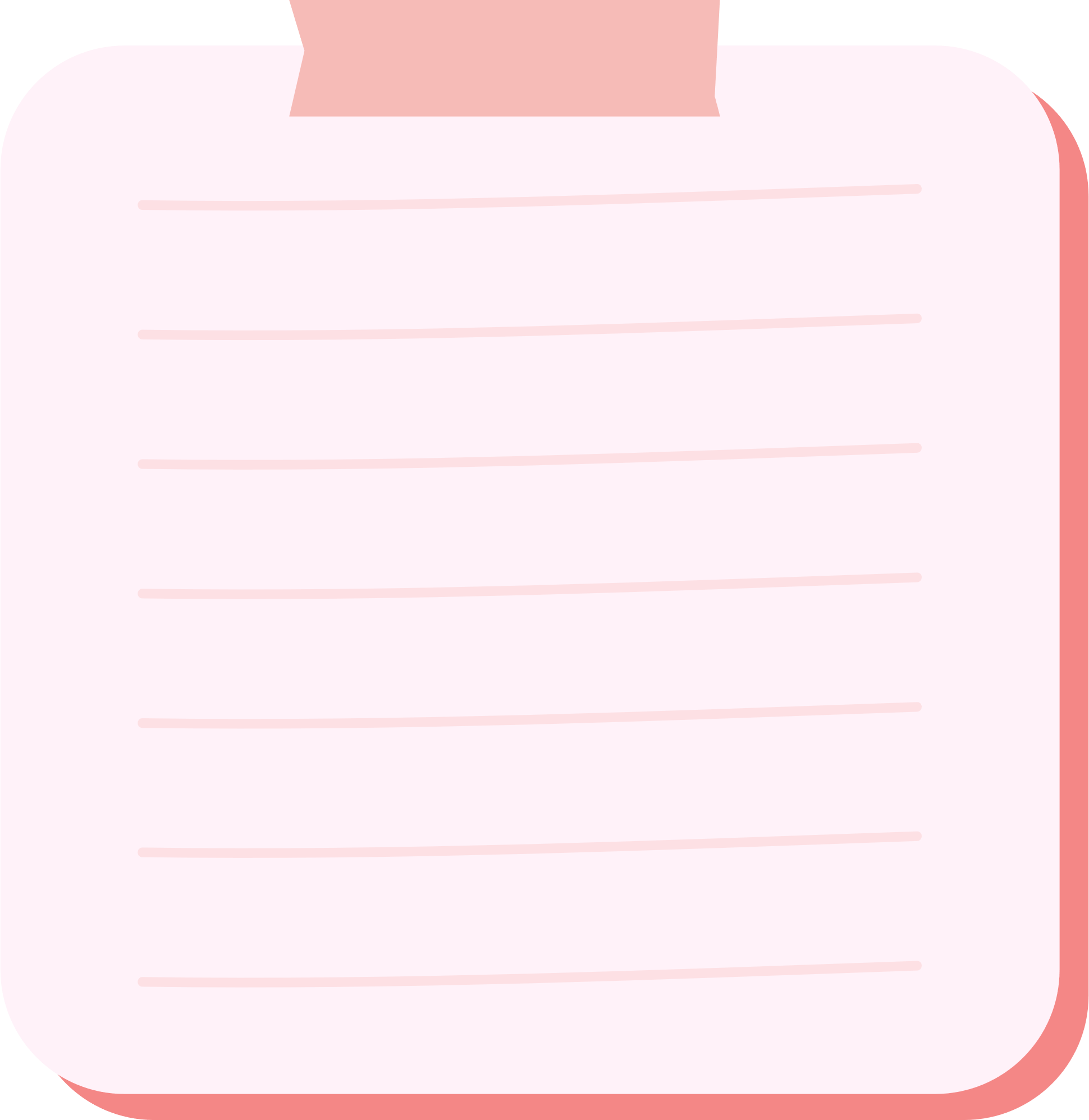 Ê-đi-xơn sáng chế ra cái gì trong câu chuyện?
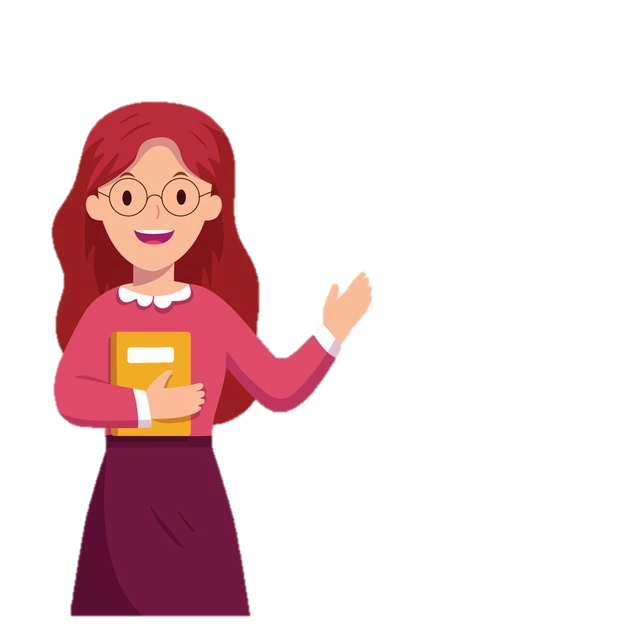 Ê-đi-xơn sáng chế ra đèn điện
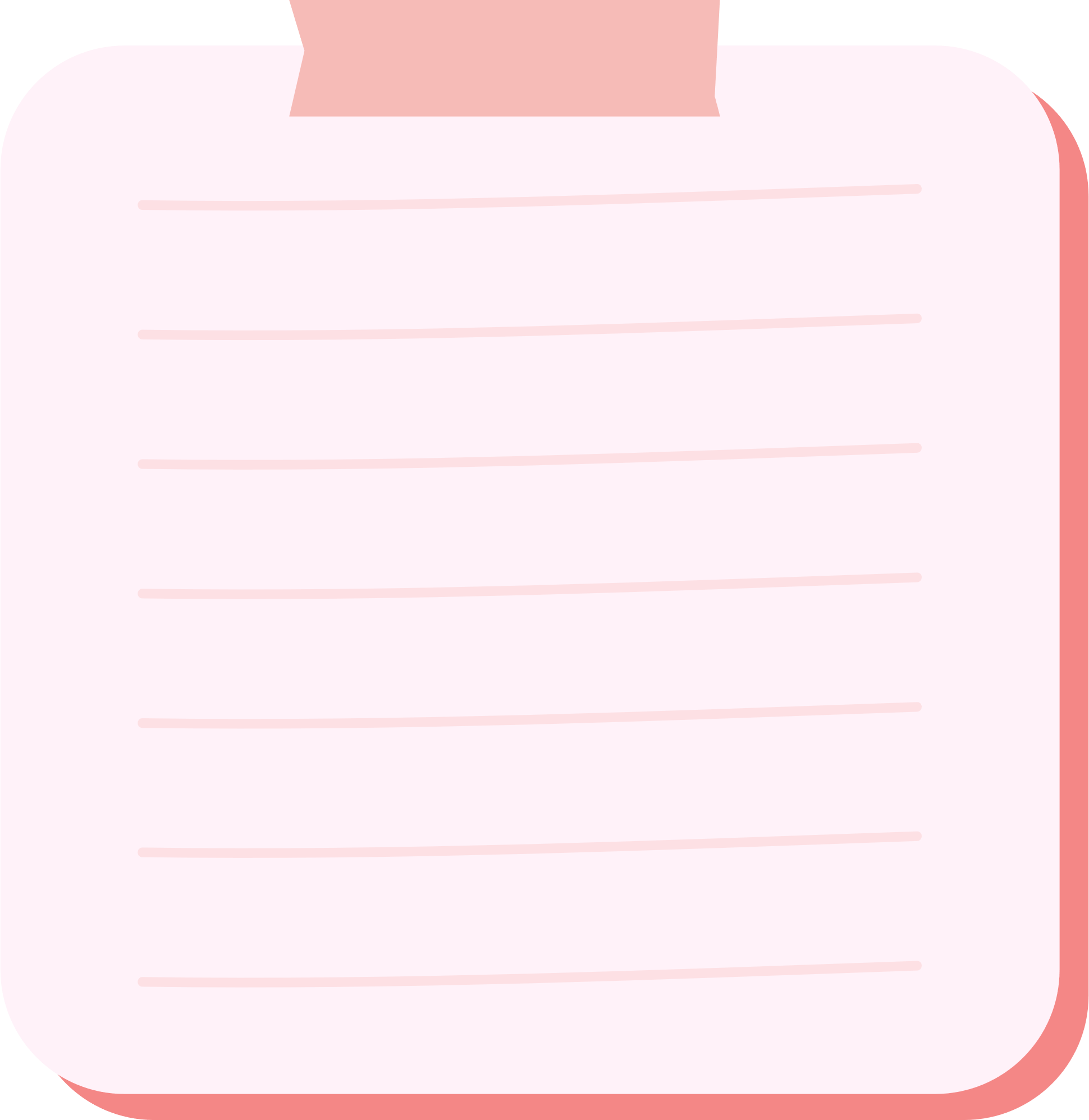 Đèn điện có vai trò gì đối với đời sống con người?
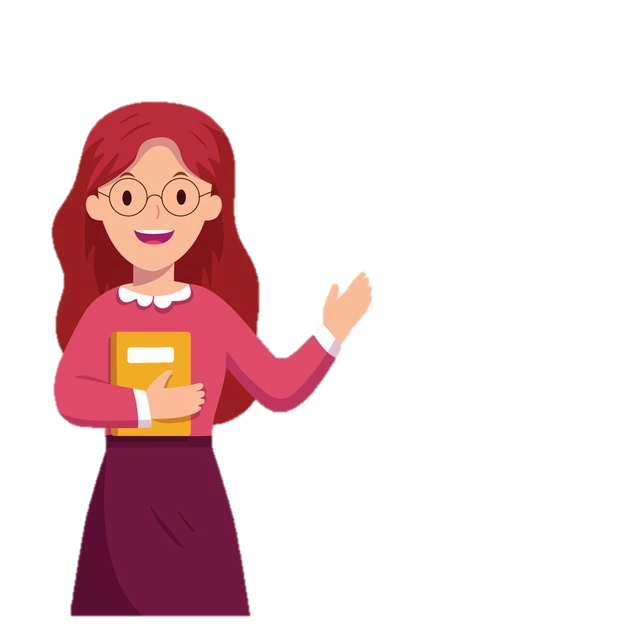 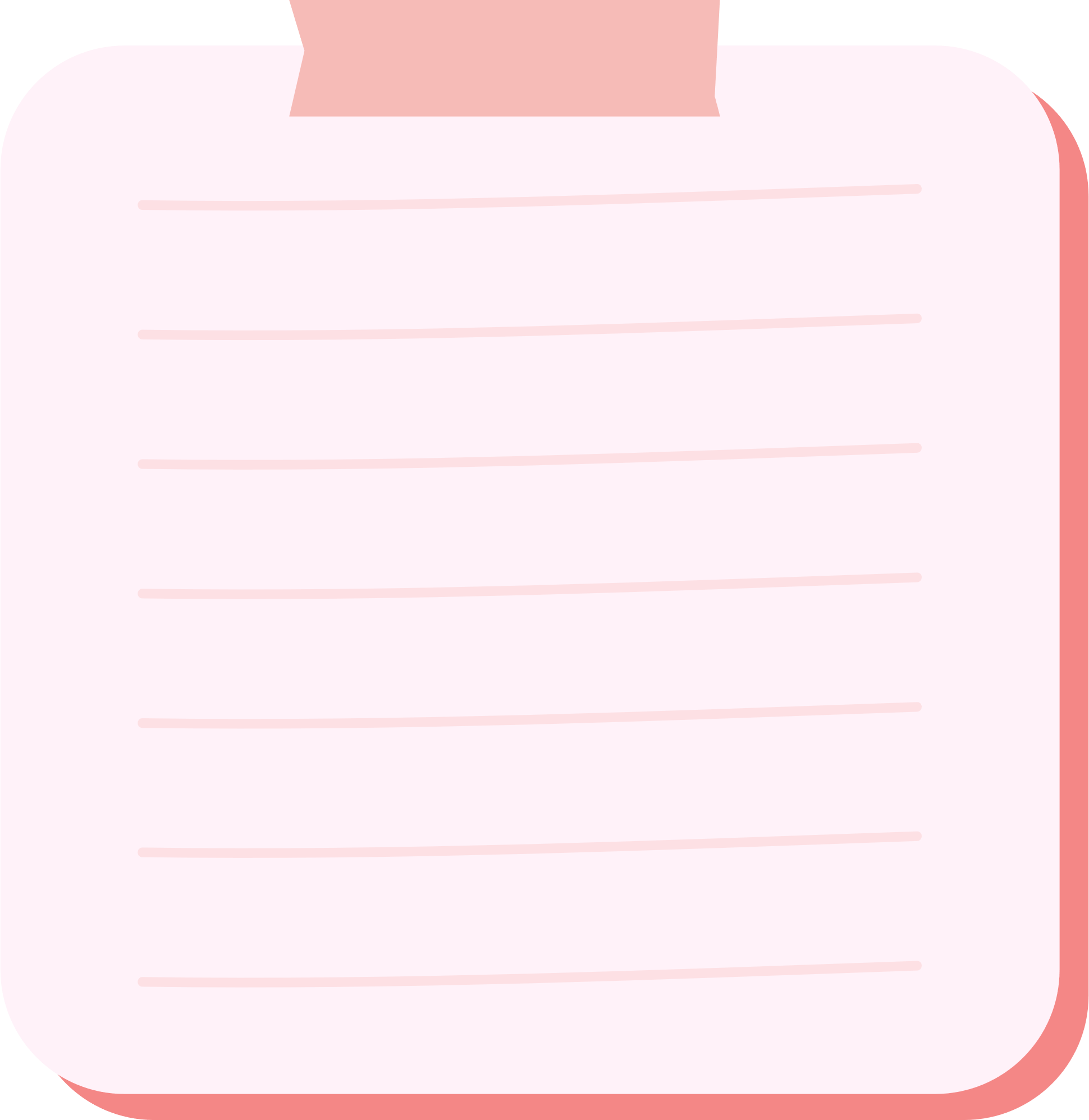 Ê-đi-xơn có đức tính gì?
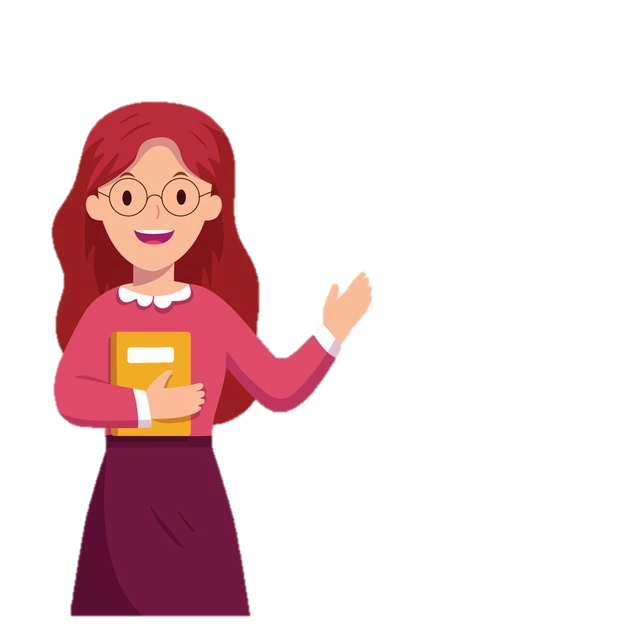 Lựa chọn những từ mô tả đức tính cần có để trở thành nhà sáng chế trong các thẻ dưới đây:
Kiên trì
Thông minh
Tò mò khoa học
Đam mê
Sáng tạo
Chịu khó quan sát
Không ngại thất bại
Nghị lực
Chăm chỉ
Nóng vội
Ham học hỏi
Hãy trao đổi với bạn về những đức tính cần có để có thể trở thành nhà sáng chế.
Nhà sáng chế thường có những đức tính như: ham tìm tòi, học hỏi, tò mò khoa học, chịu khó quan sát, có sự kiên trì, nhẫn nại, không ngại khó khăn, vật vã, không sợ thất bại, ....
Chia sẻ cùng người thân về những sáng chế mà em biết và những đức tính cần có để trở thành nhà sáng chế mà em có thể học tập.
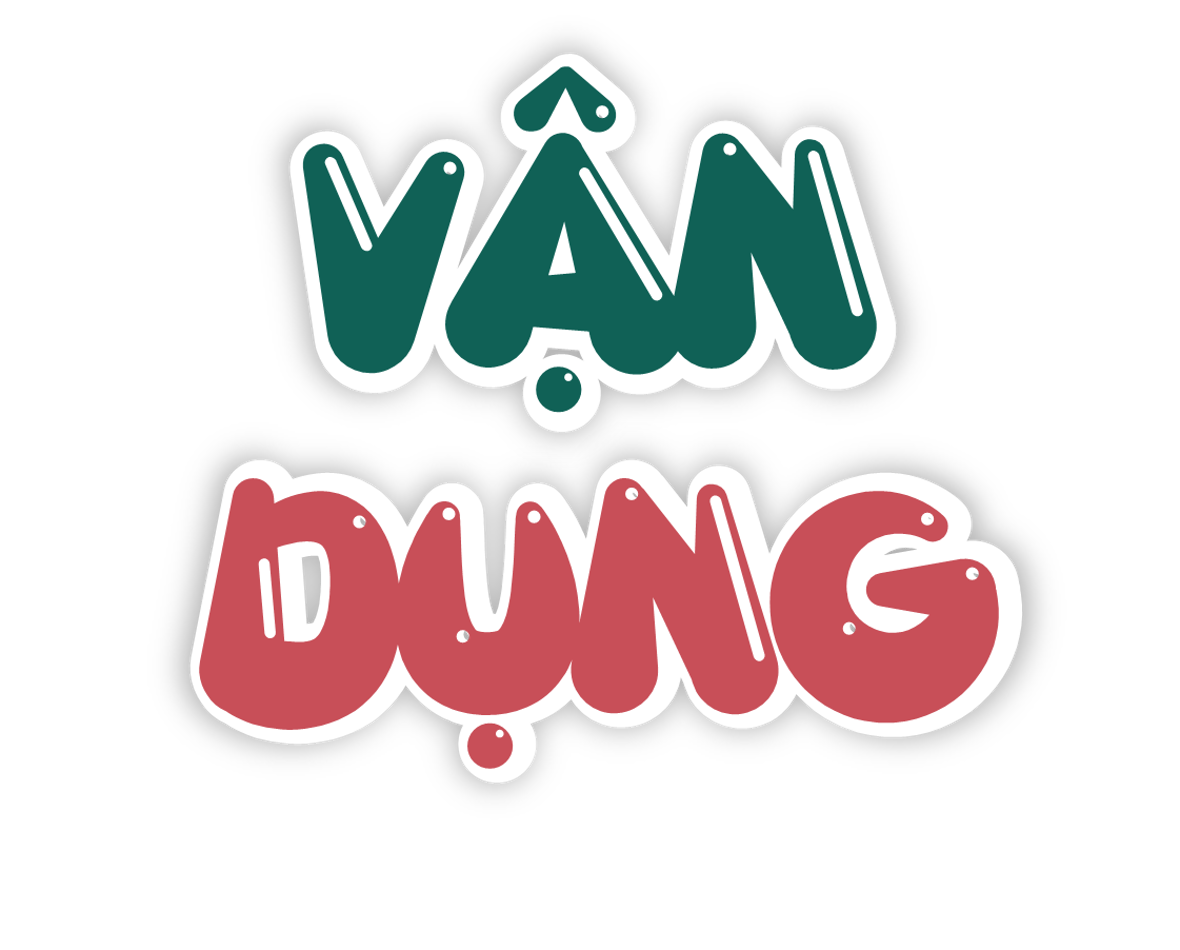 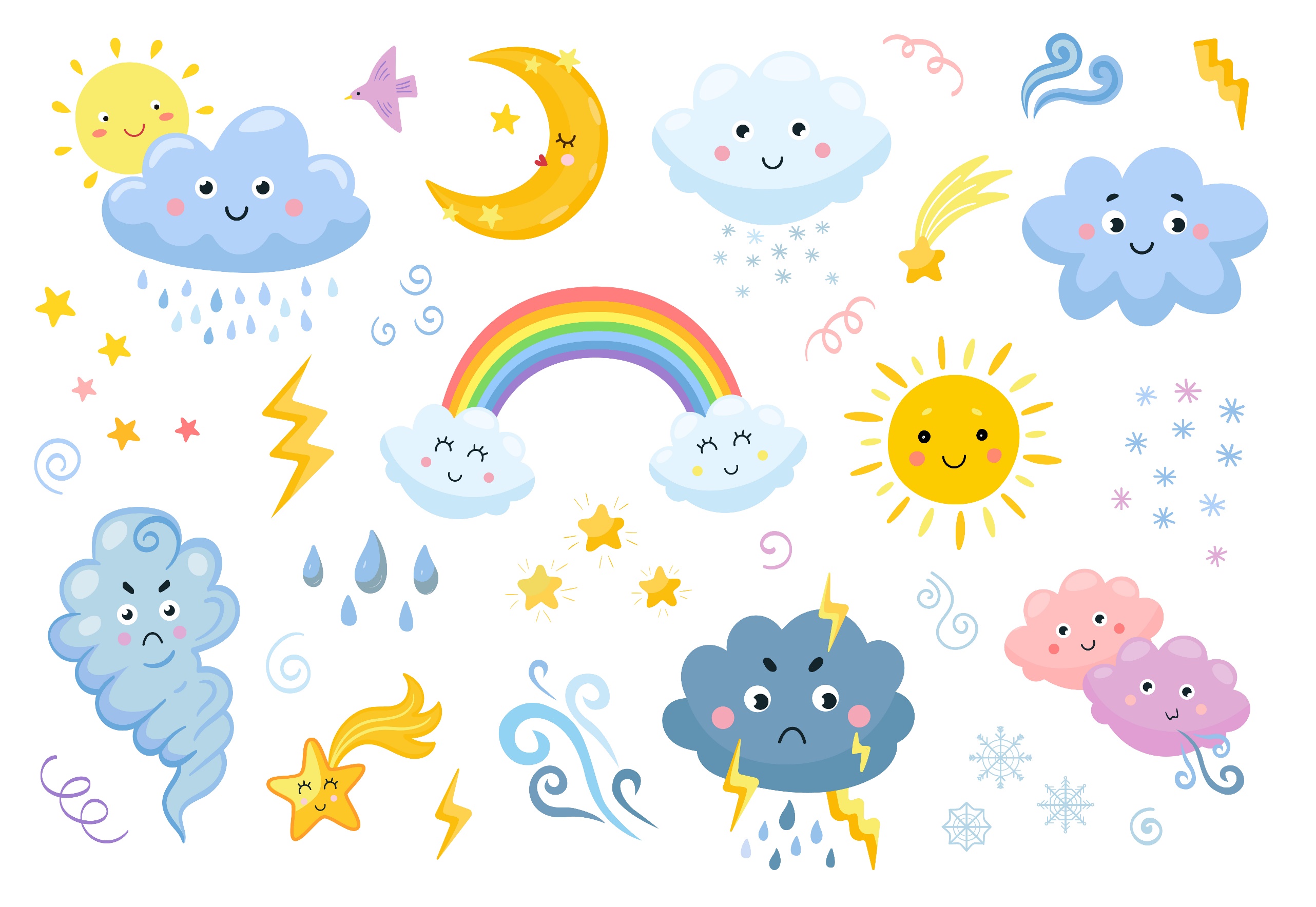 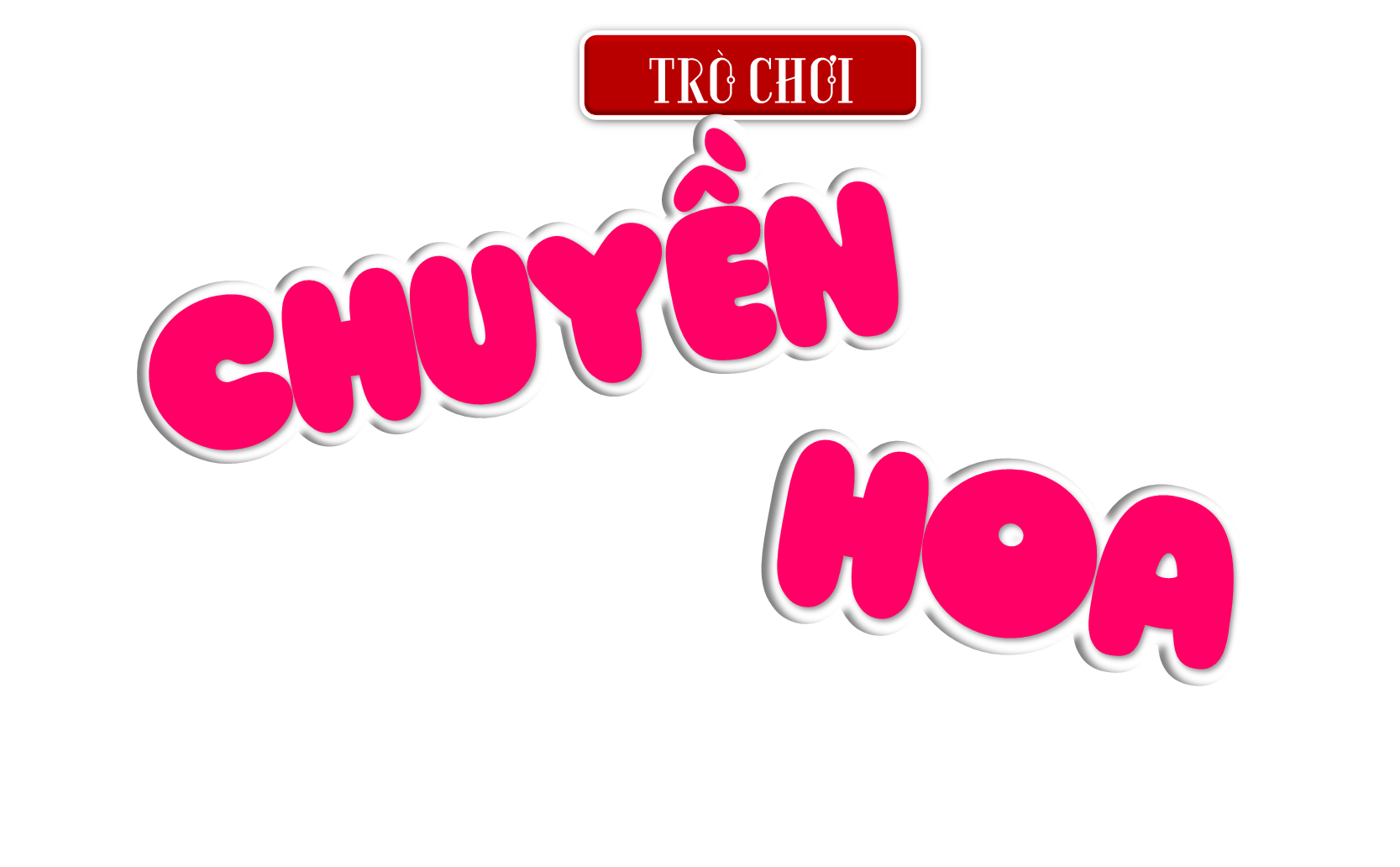 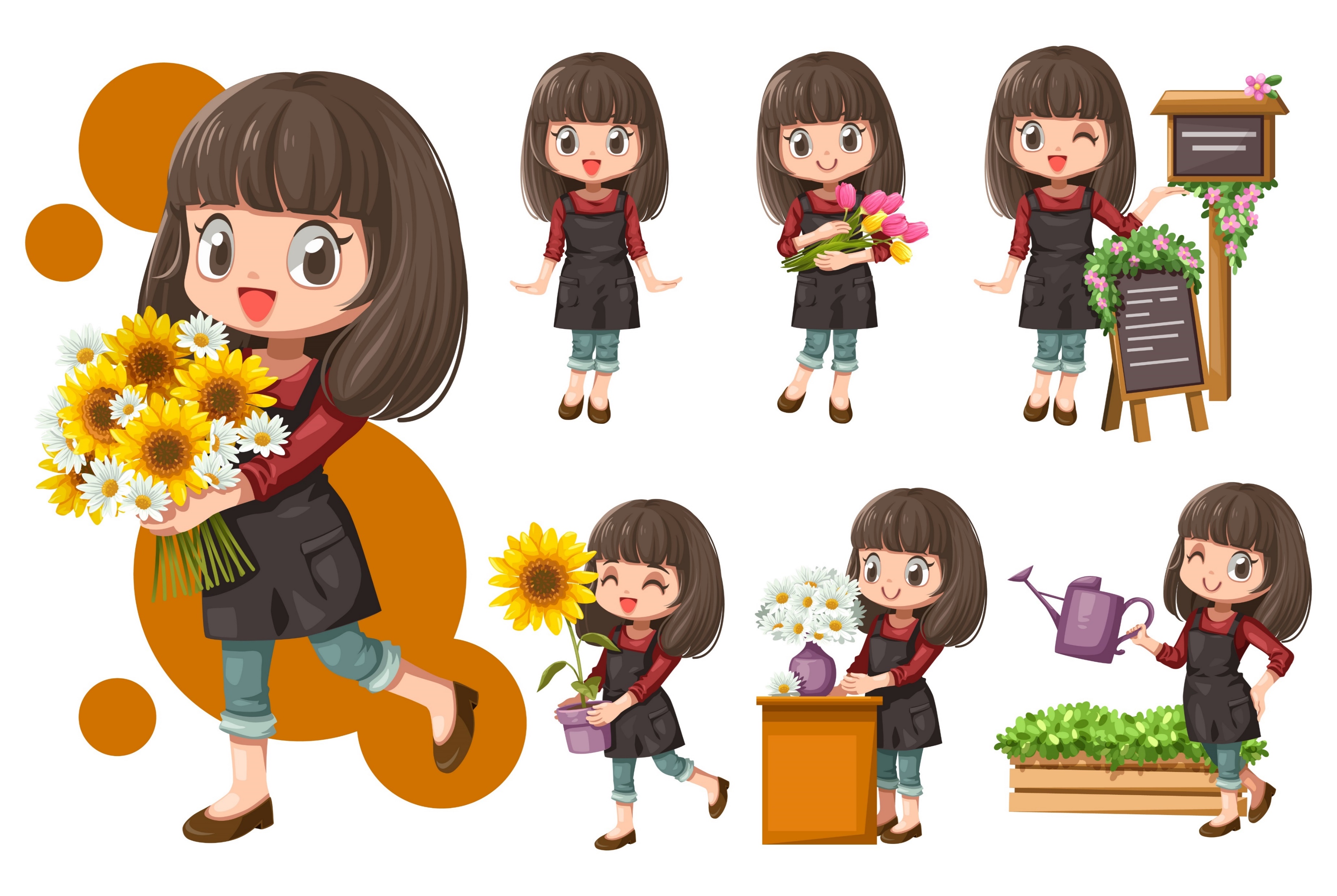 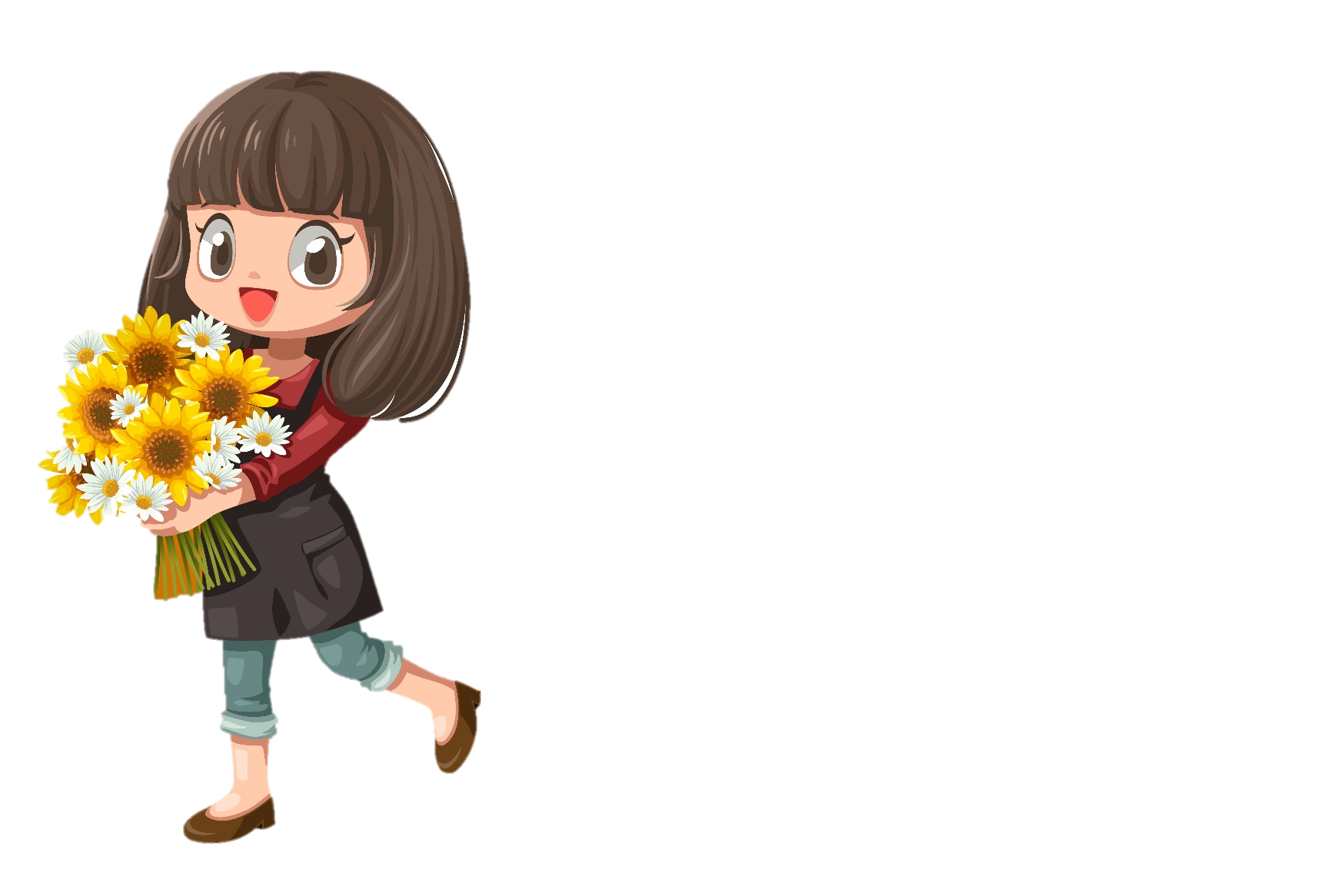 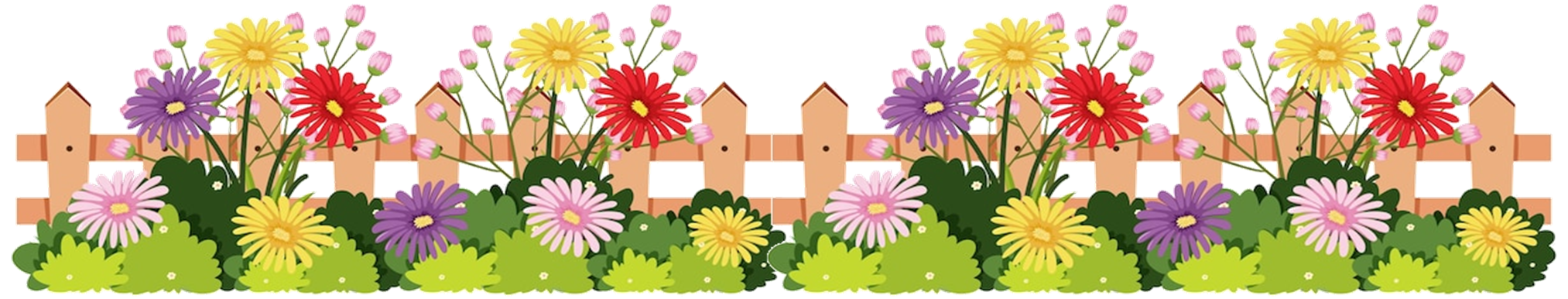 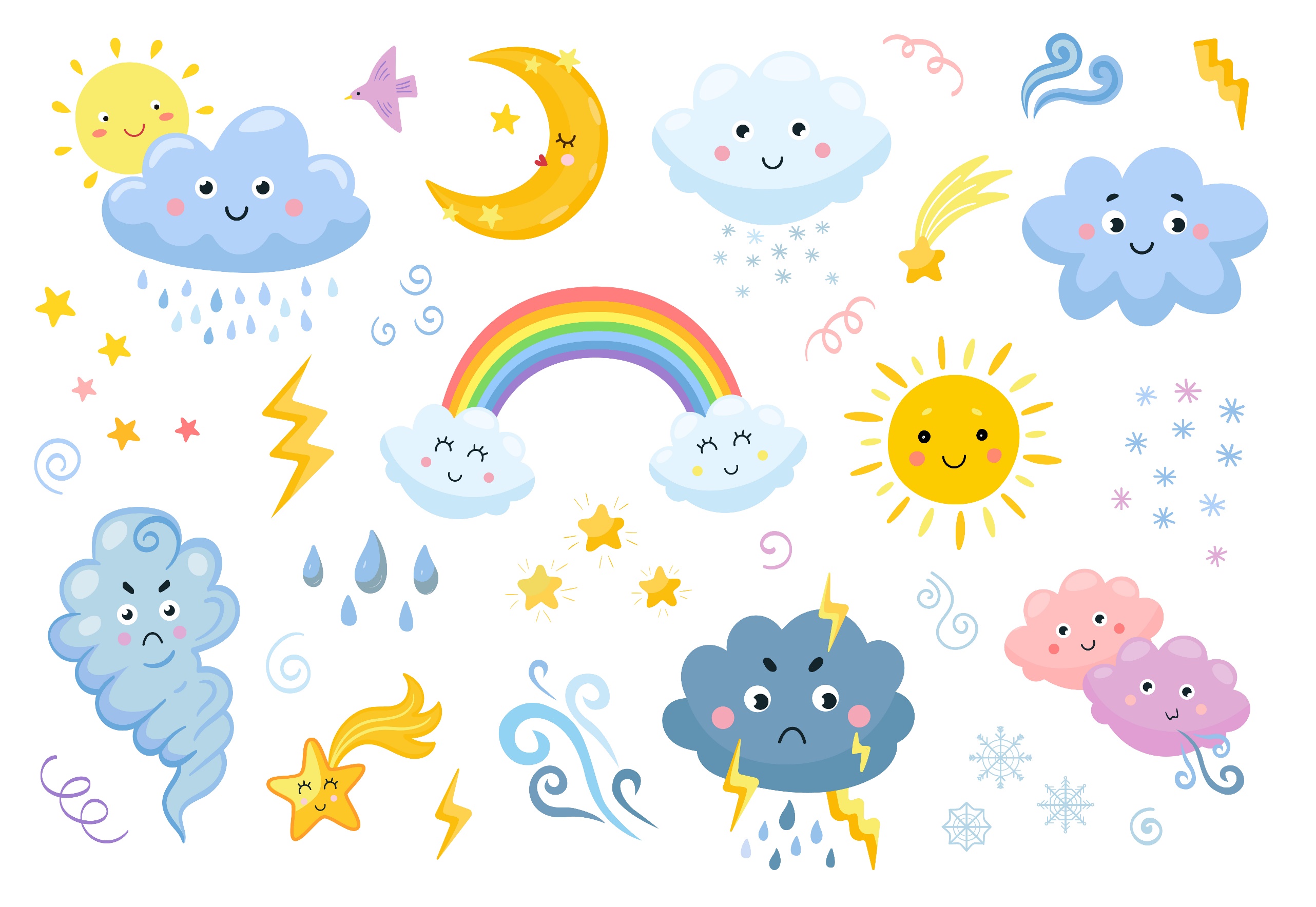 LUẬT CHƠI
Khi đoạn nhạc bắt đầu thì sẽ bắt đầu chuyền hoa, nhạc dừng ở đâu thì trong 15 giây, bạn phải kể tên được 1 sáng chế có trong cuộc sống mà em biết.
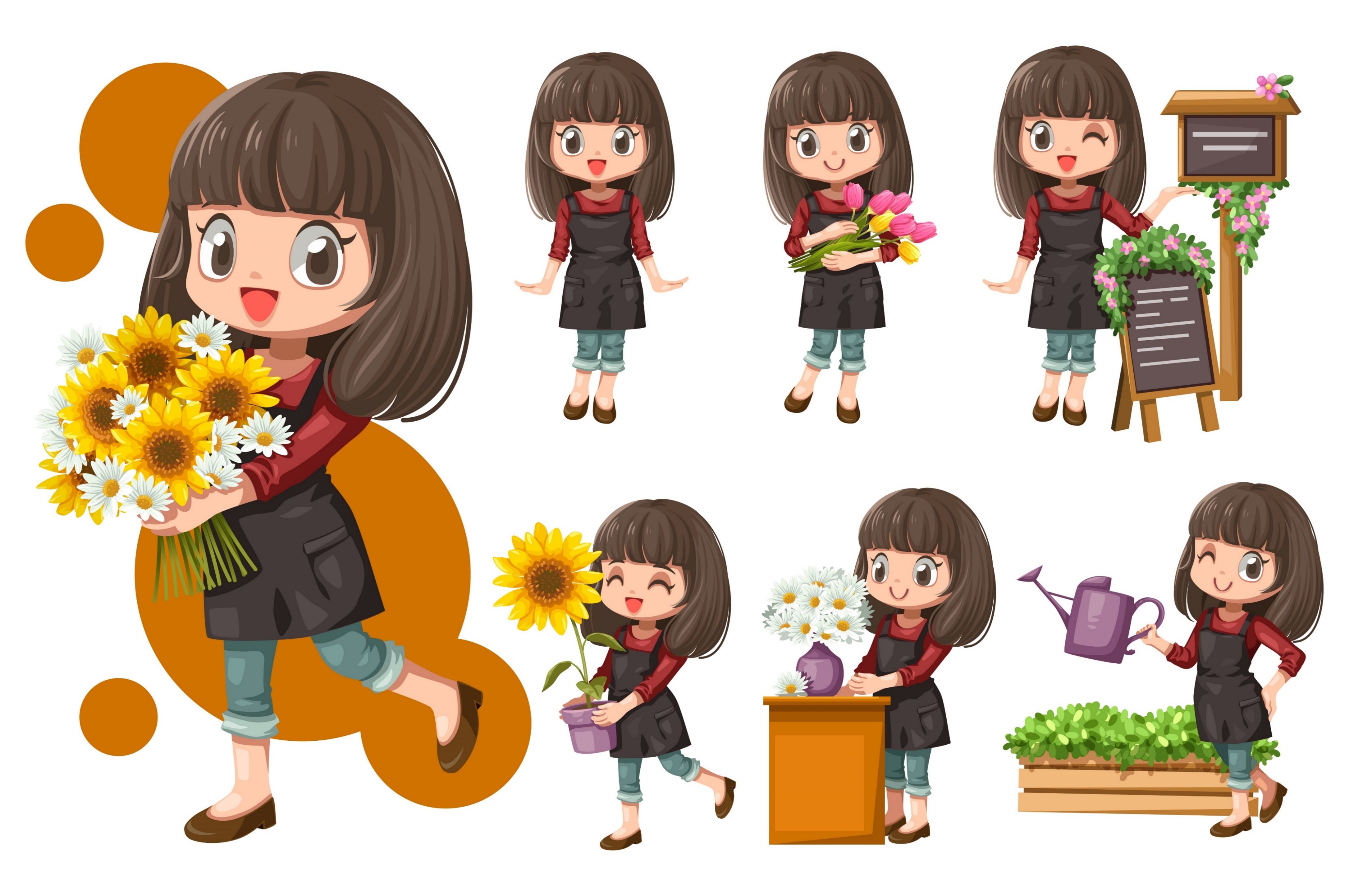 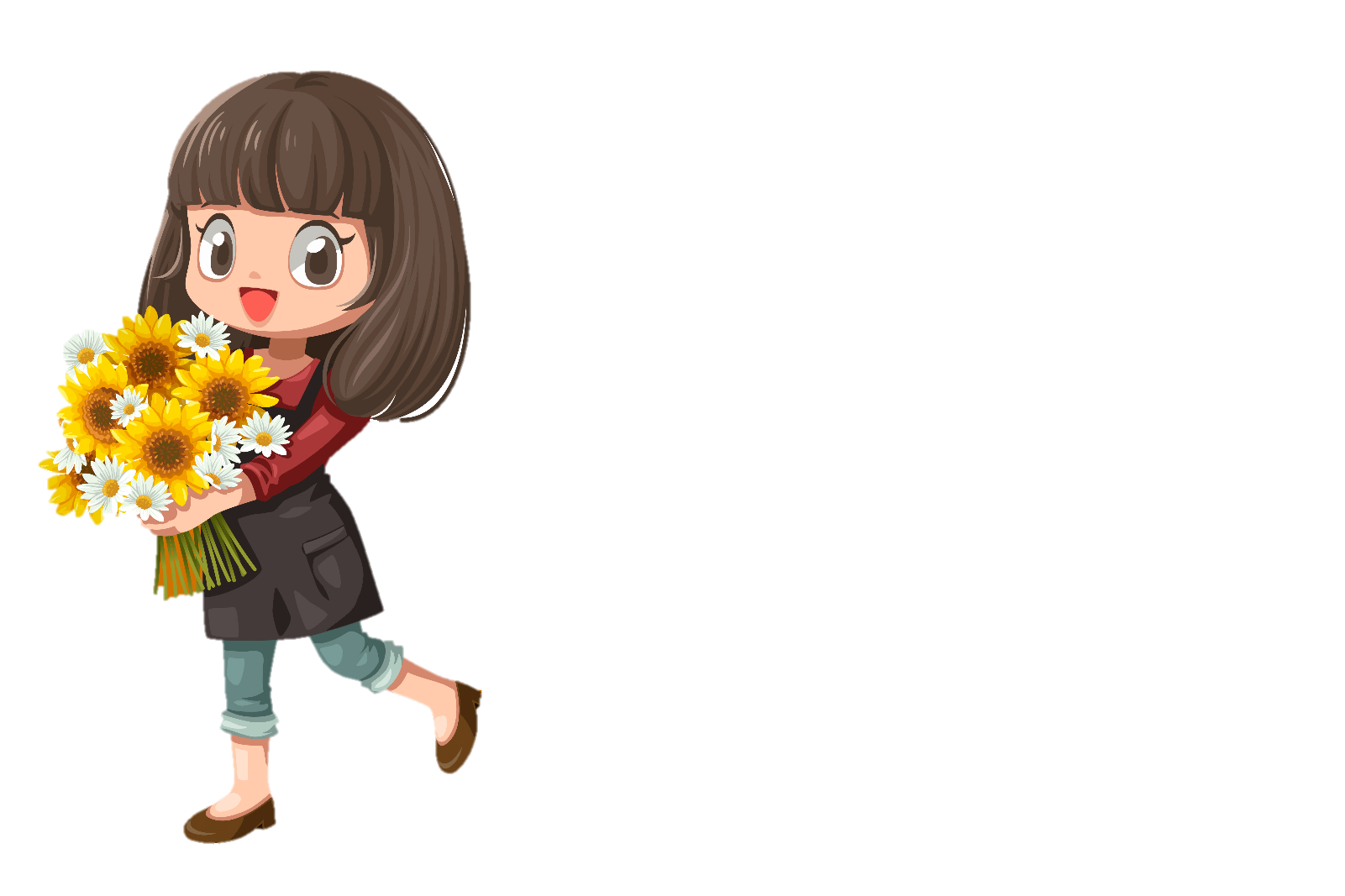 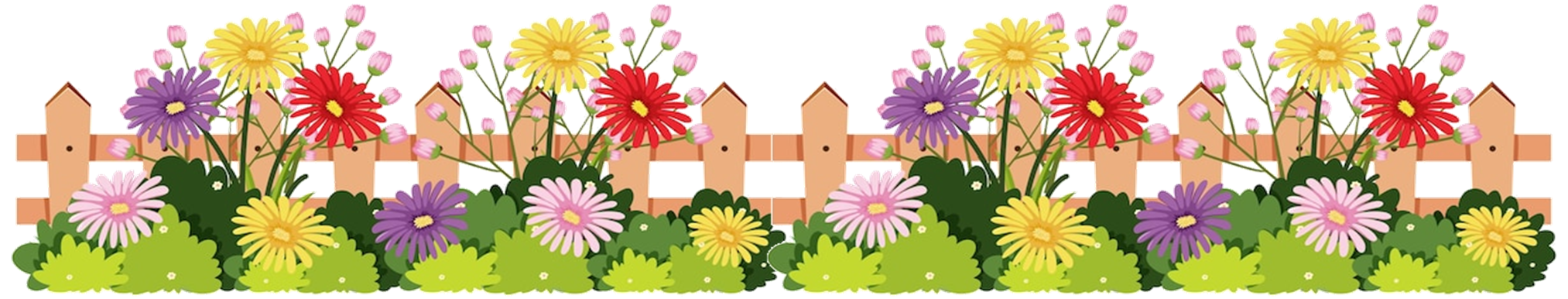 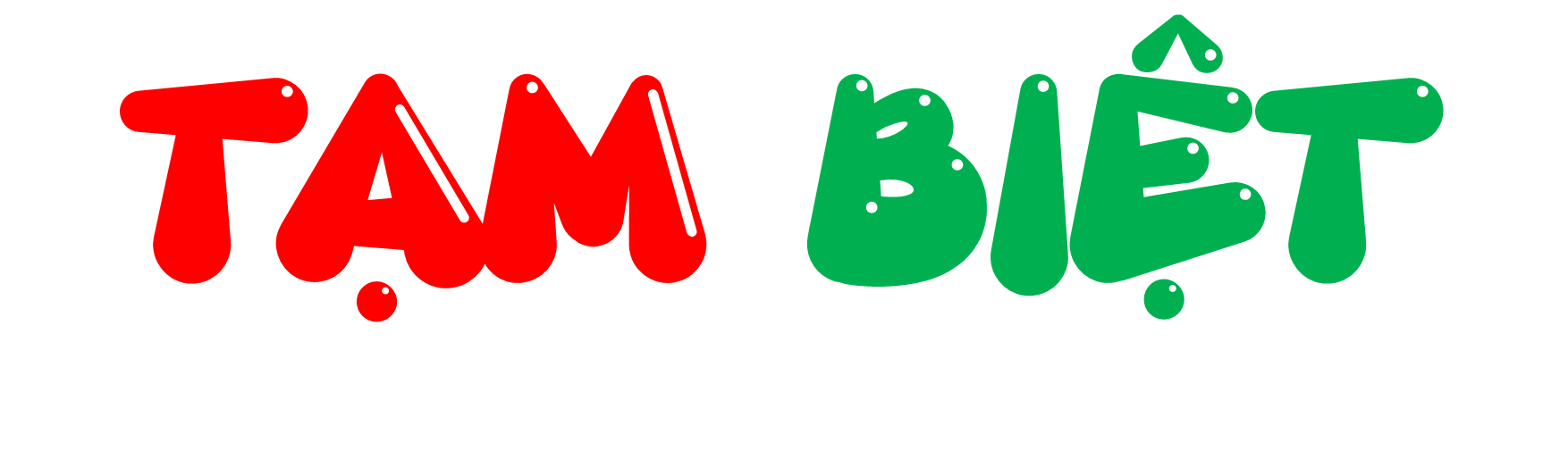